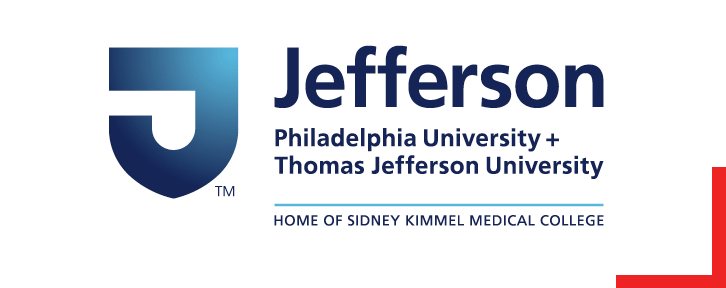 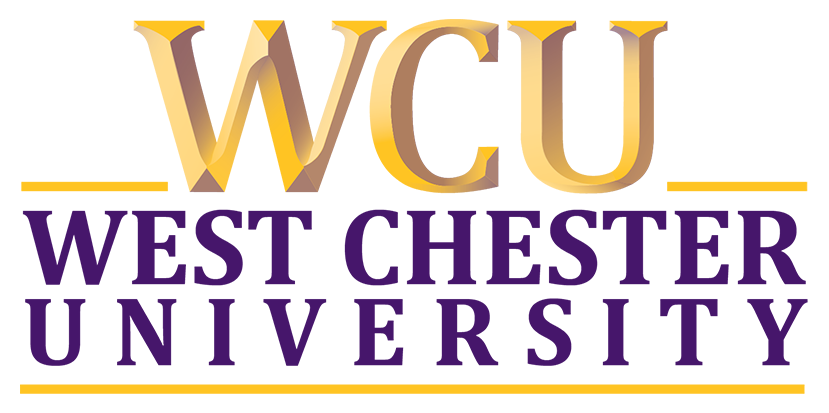 Developing Active Learning SpacesPerspectives from West Chester University &Jefferson (Philadelphia University + Thomas Jefferson University)
Jeffrey Ashley, Director of the Center for Teaching Innovation and Nexus Learning, Jefferson
Jeffrey Cepull, VP for Information Resources, IS&T, Jefferson
Dikran Kassabian, VP for Information Services & Technology, West Chester University
JT Singh, Deputy CIO, West Chester University
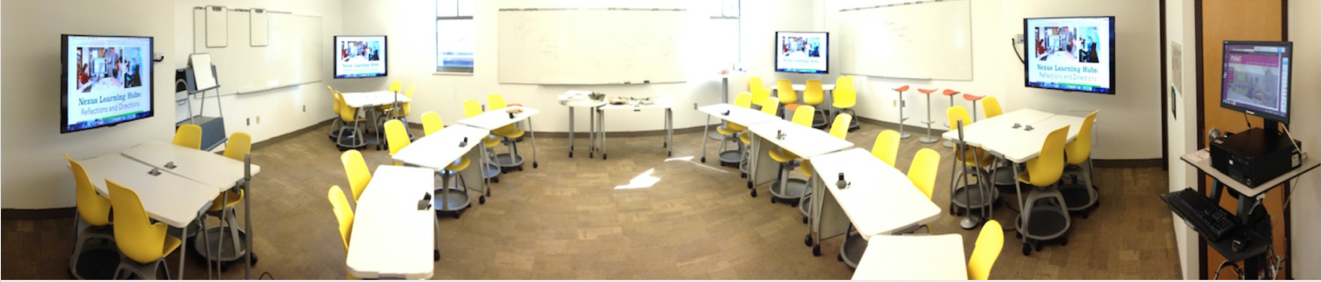 Jefferson (Philadelphia University + Thomas Jefferson University)
Combined institution (Philadelphia University + Thomas Jefferson University) as of July 1, 2017

10+ colleges, 100+ academic programs, 7,100 students

TJU –graduate health care focus in pharmacy, nursing, and medical school
PhilaU – undergraduate focus in architecture, design, engineering, textiles, and business

Part of a major regional medical center, Jefferson Health

Two primary campus location, Center City Philadelphia and the East Falls Campus (approximately 110 acres)
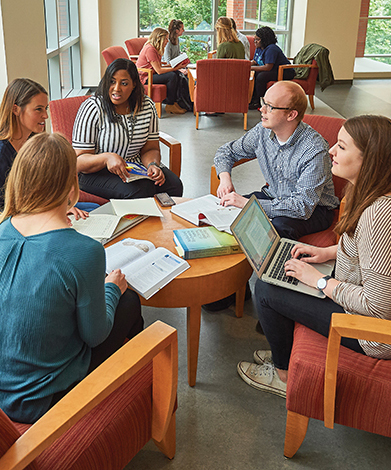 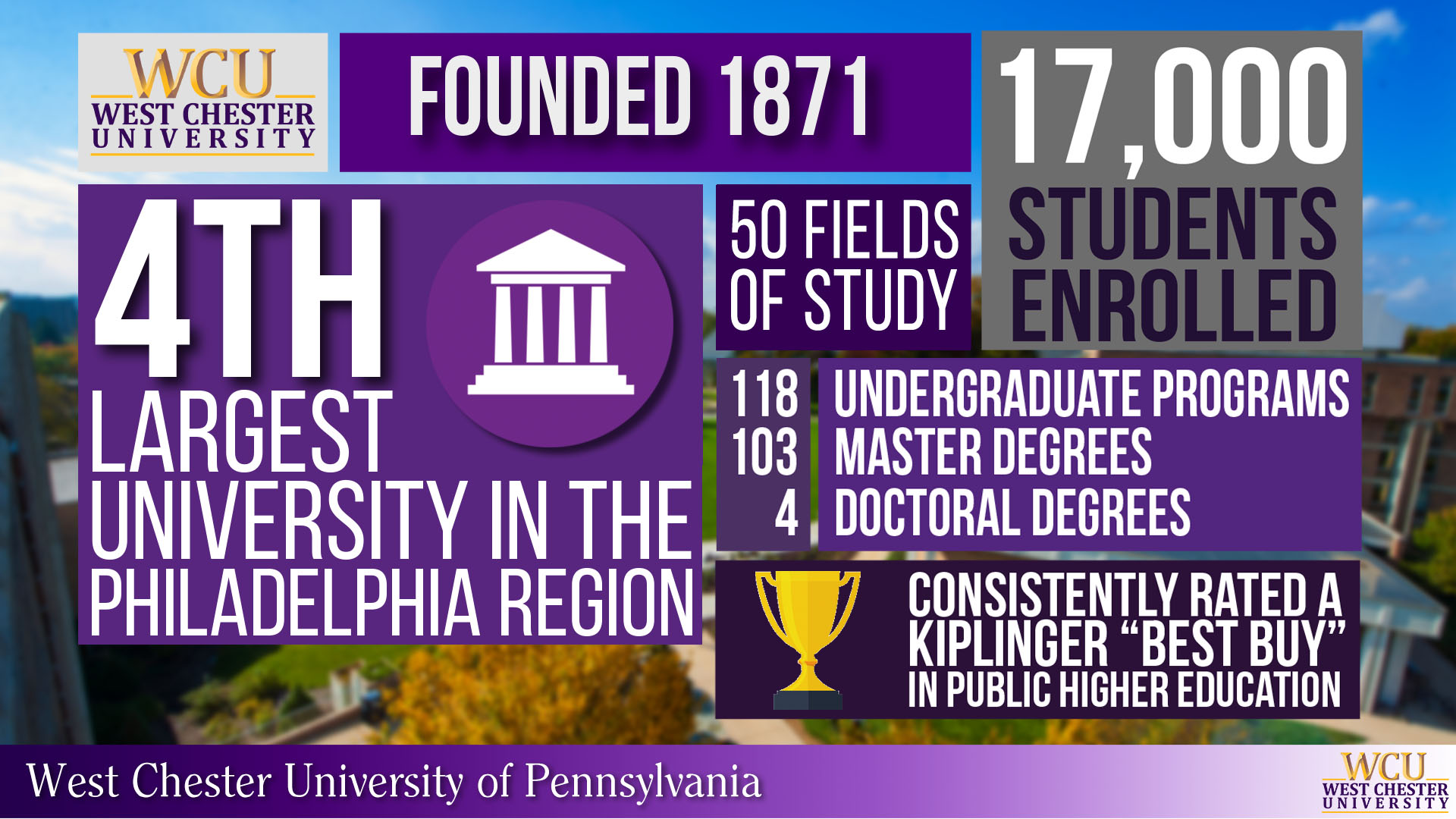 West Chester University
Combined institution (Philadelphia University + Thomas Jefferson University) as of July 1, 2017

10+ colleges, 100+ academic programs, 7,100 students

TJU –graduate
Part of
Two
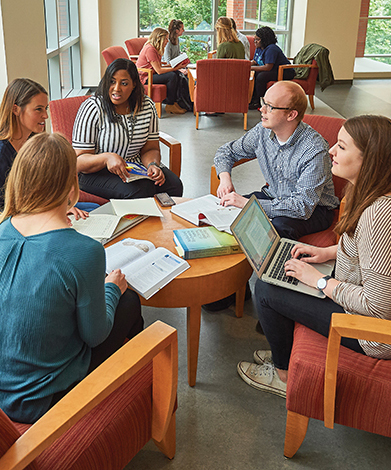 Why Do You Plan to BuildActive Learning Spaces?----Participant Exercise----
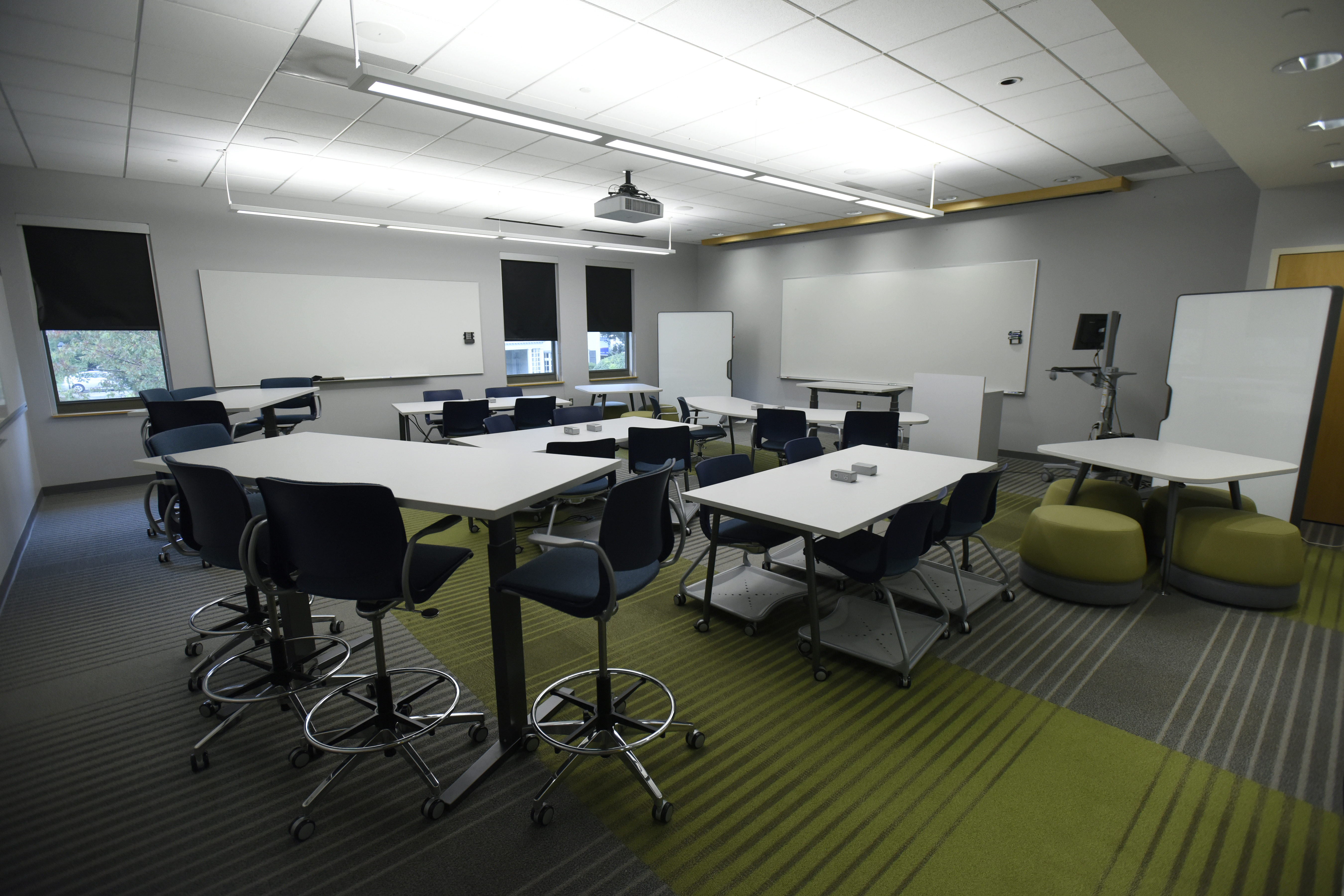 Why Did We Build Active Learning Spaces?
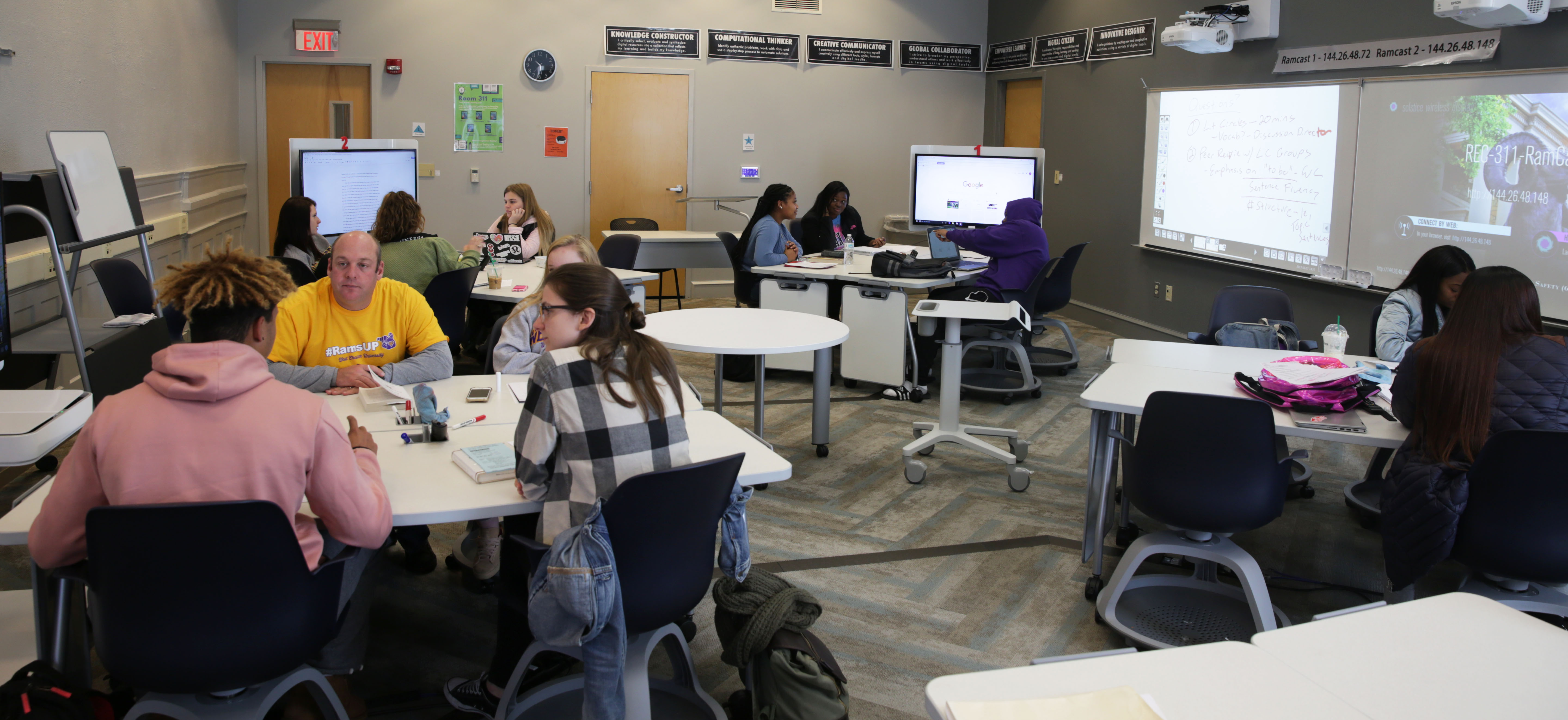 Mission-driven approach to instruction

Key component part of our strategic plans
Supports our signature pedagogies and tech-assisted methodologies

Fosters enhanced faculty-student and student-student interactions

Facilitates assessment of how physical environments and their affordances enhance student learning outcomes
Can you identify challenges or barriers to building Active Learning Spaces?----Participant Exercise----
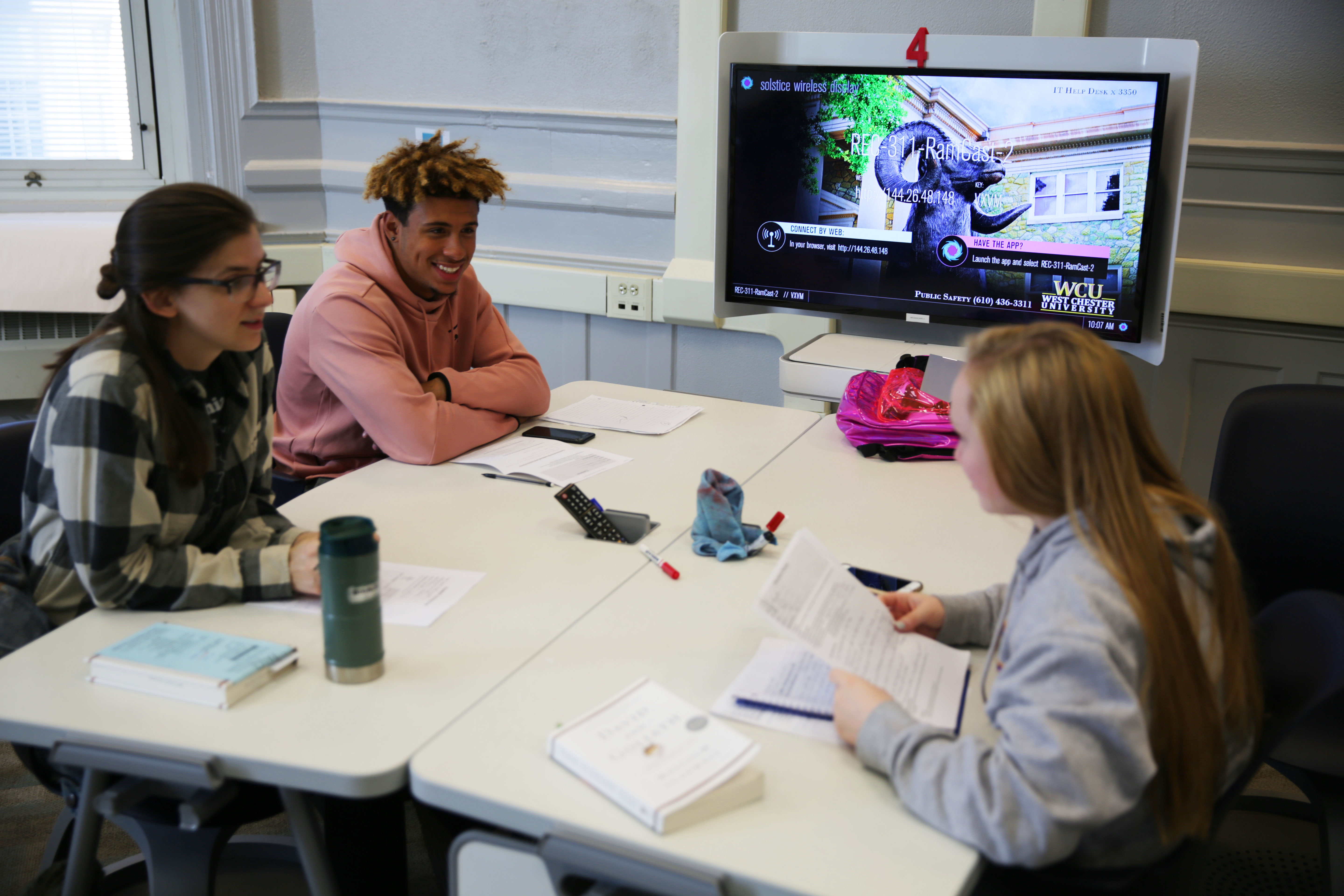 Active Learning Space Initiative: The Model
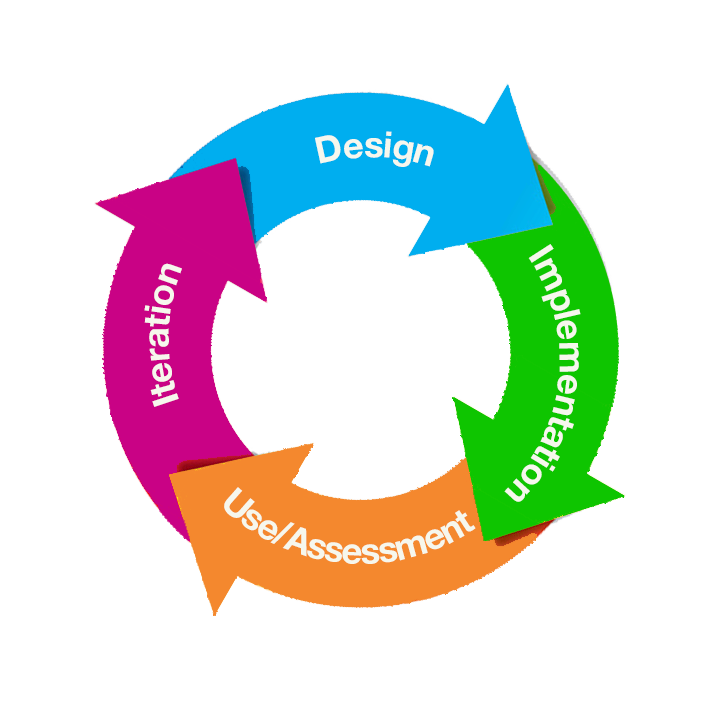 Design Phase
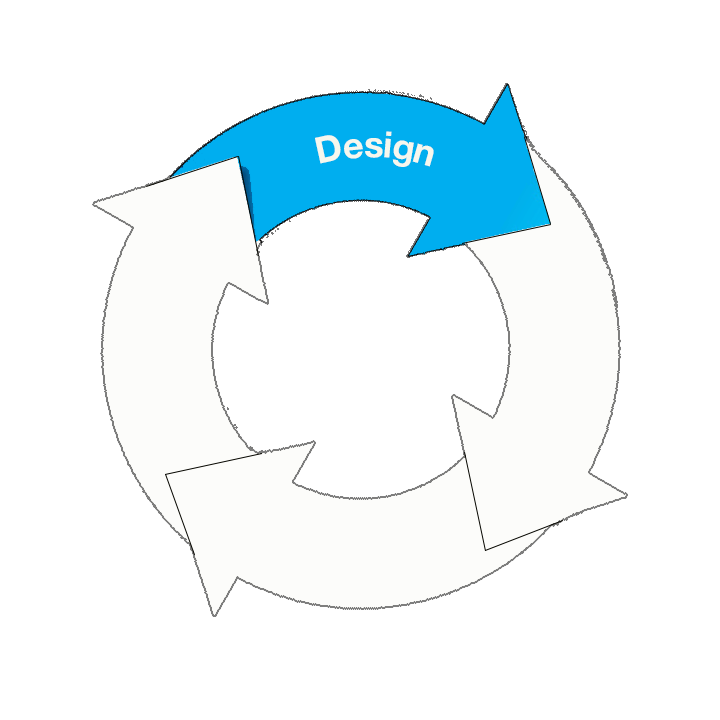 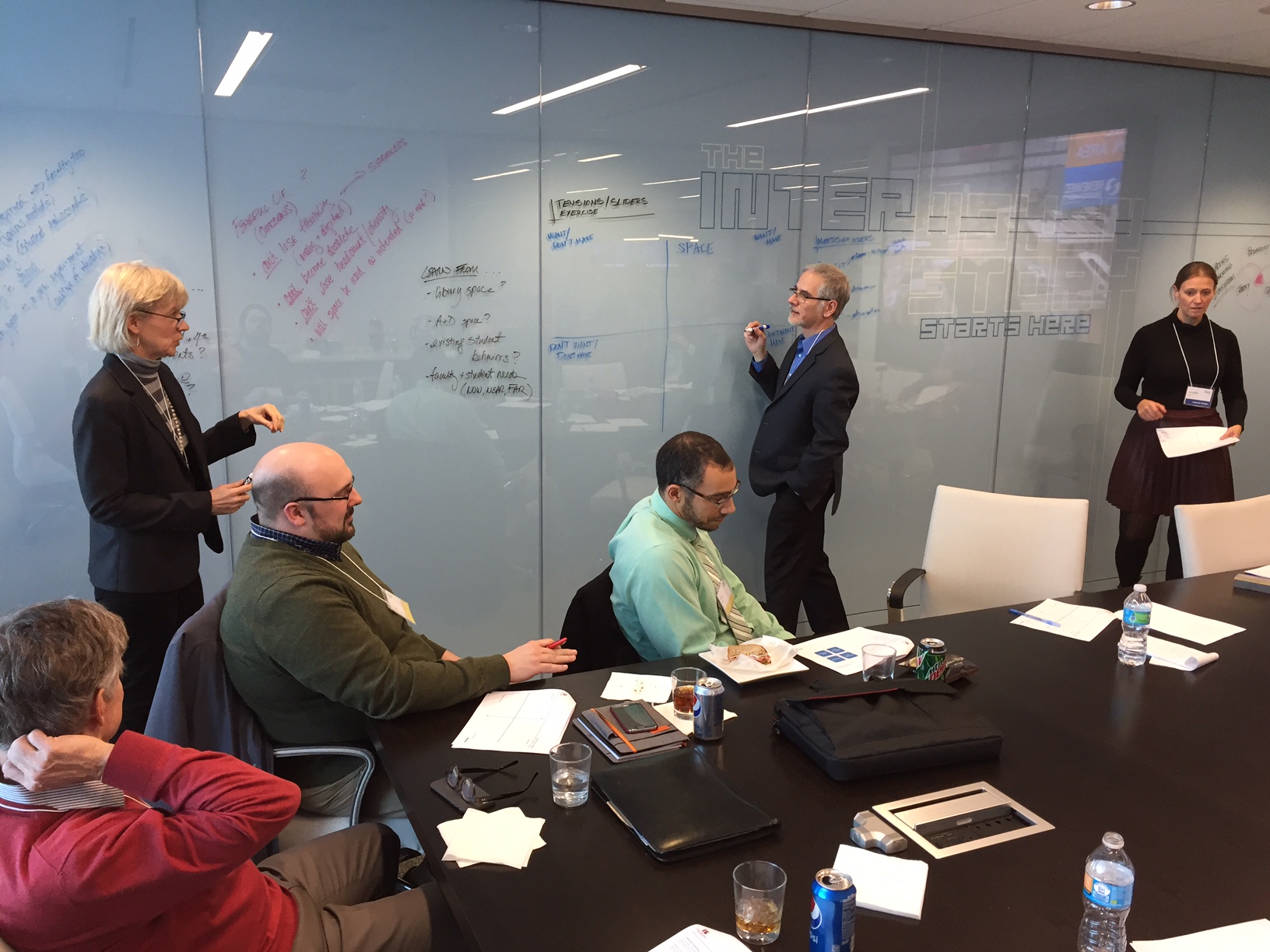 Implementation Phase
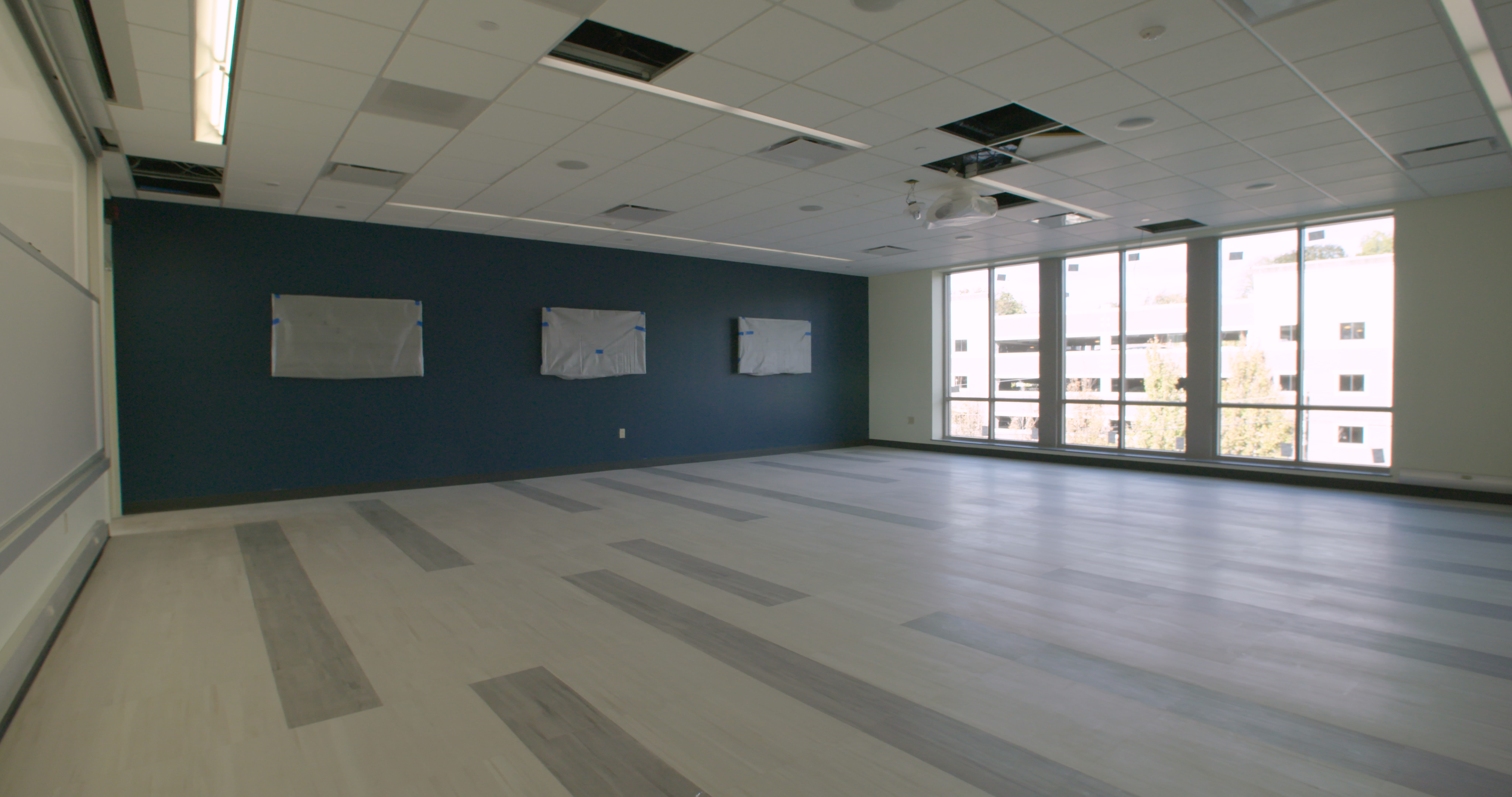 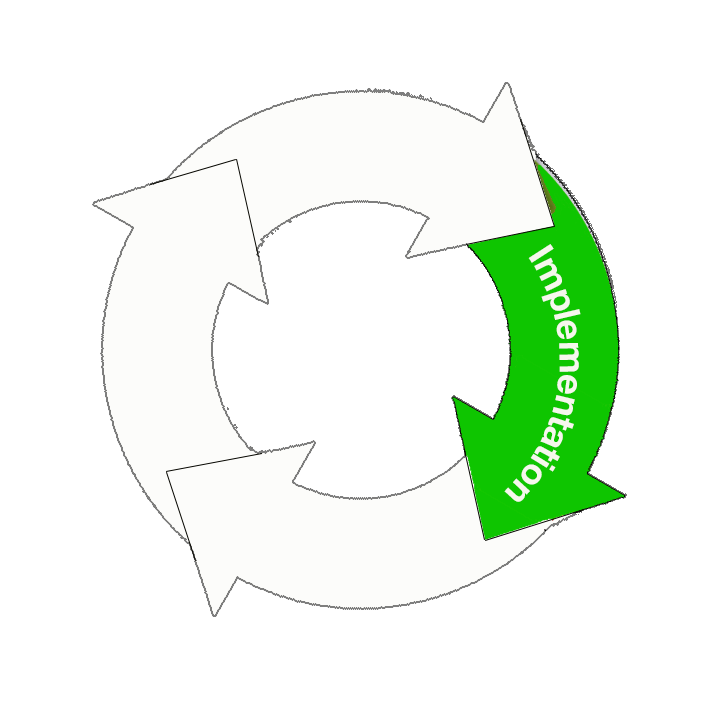 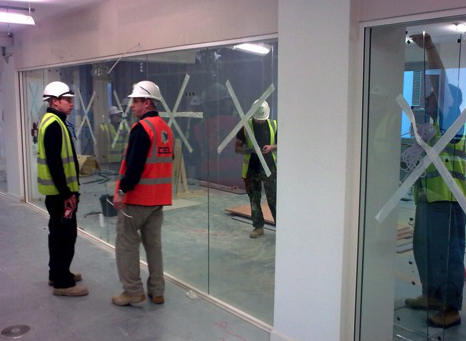 Use/Assessment Phase
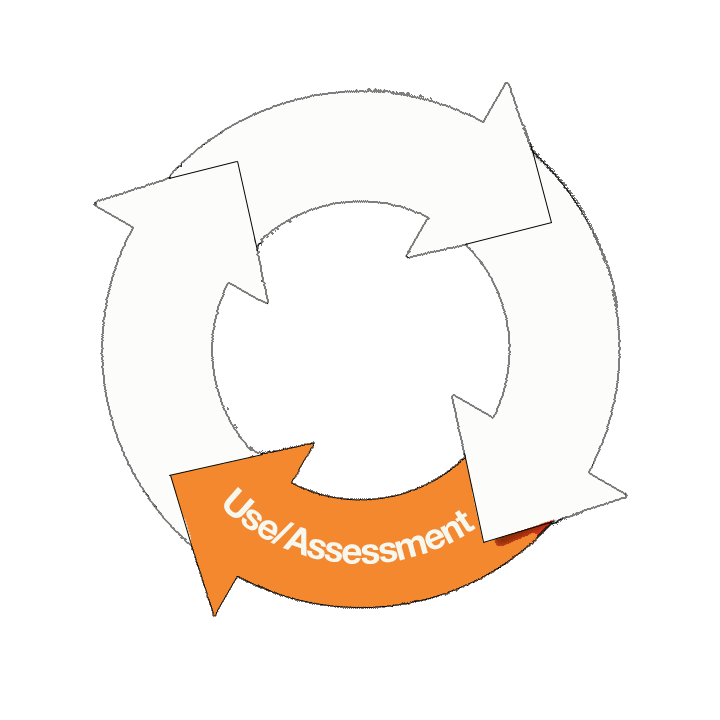 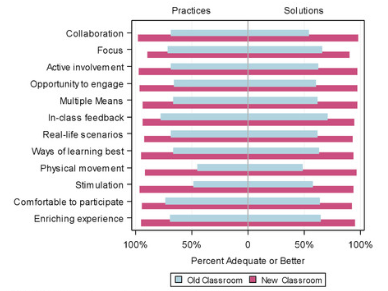 Iteration Phase
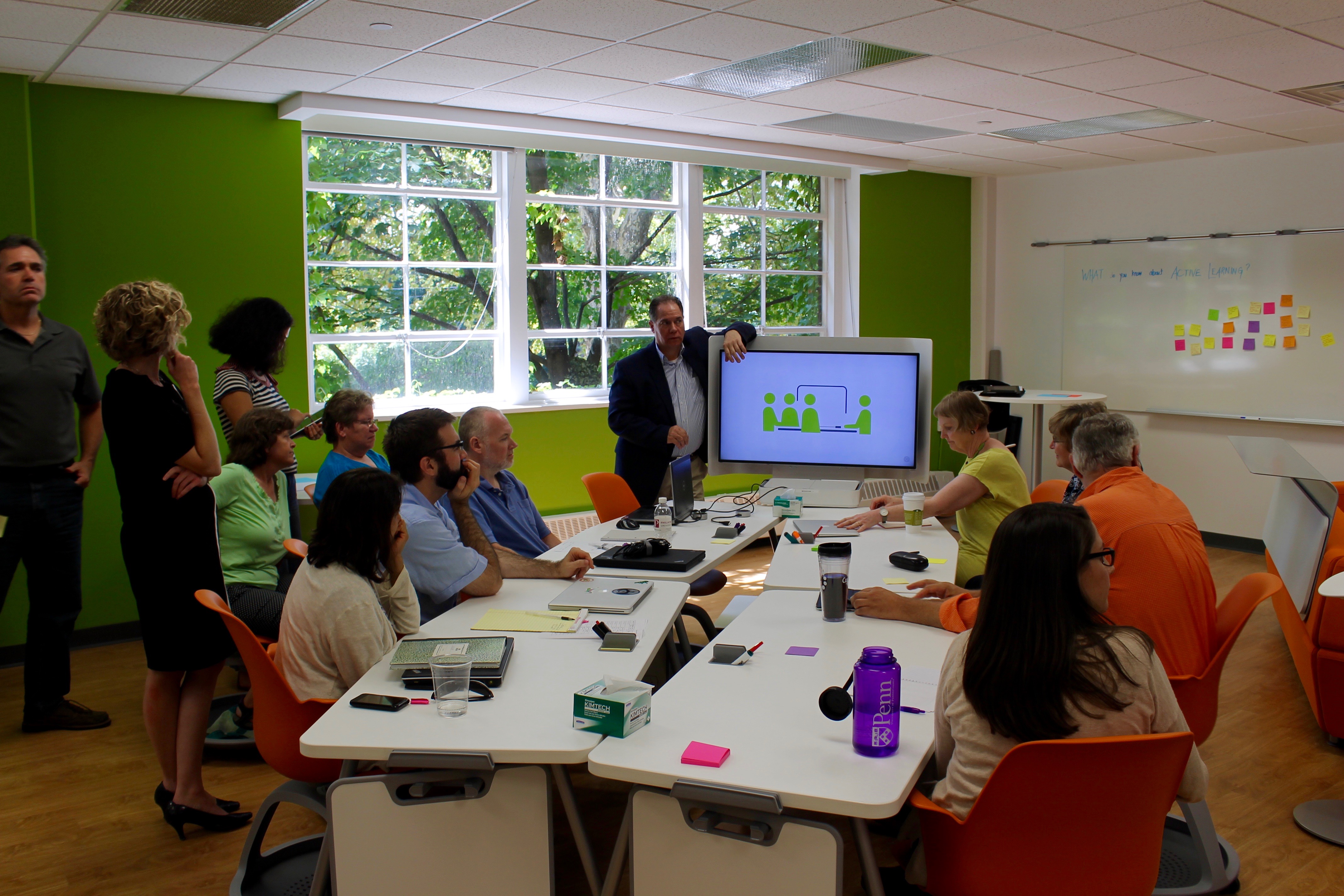 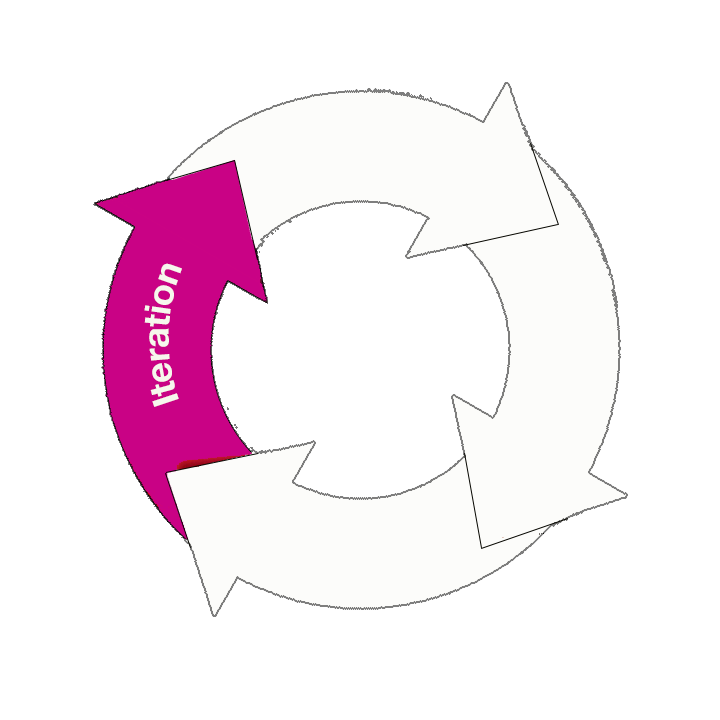 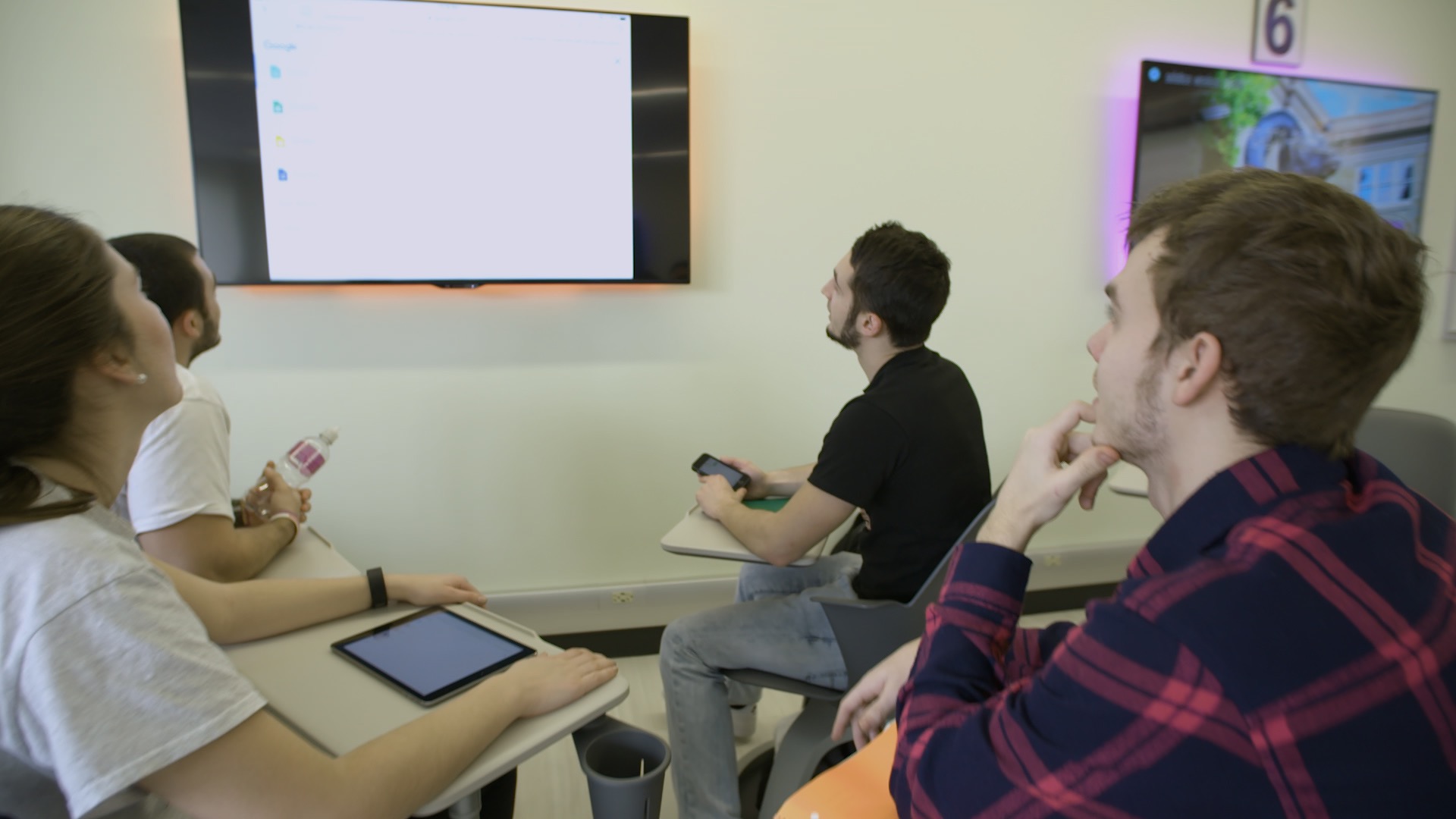 Lessons Learned
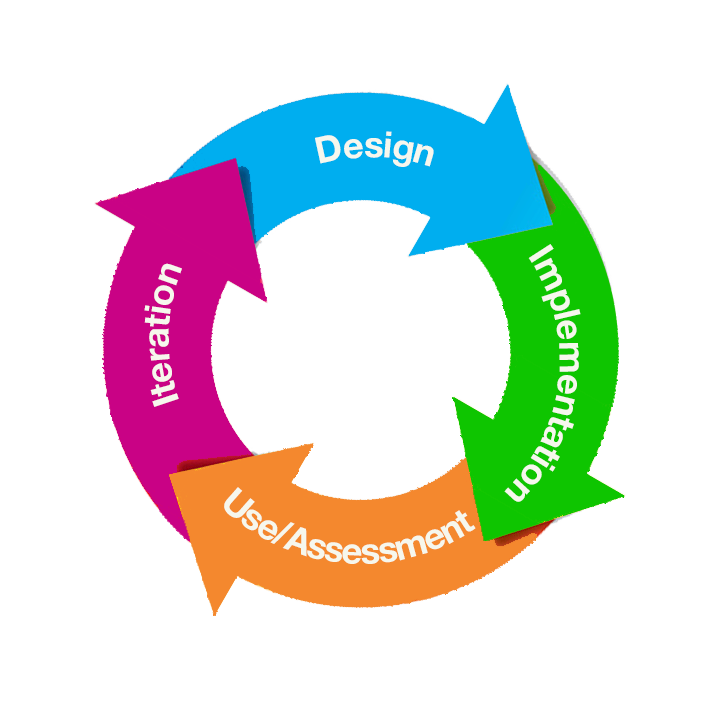 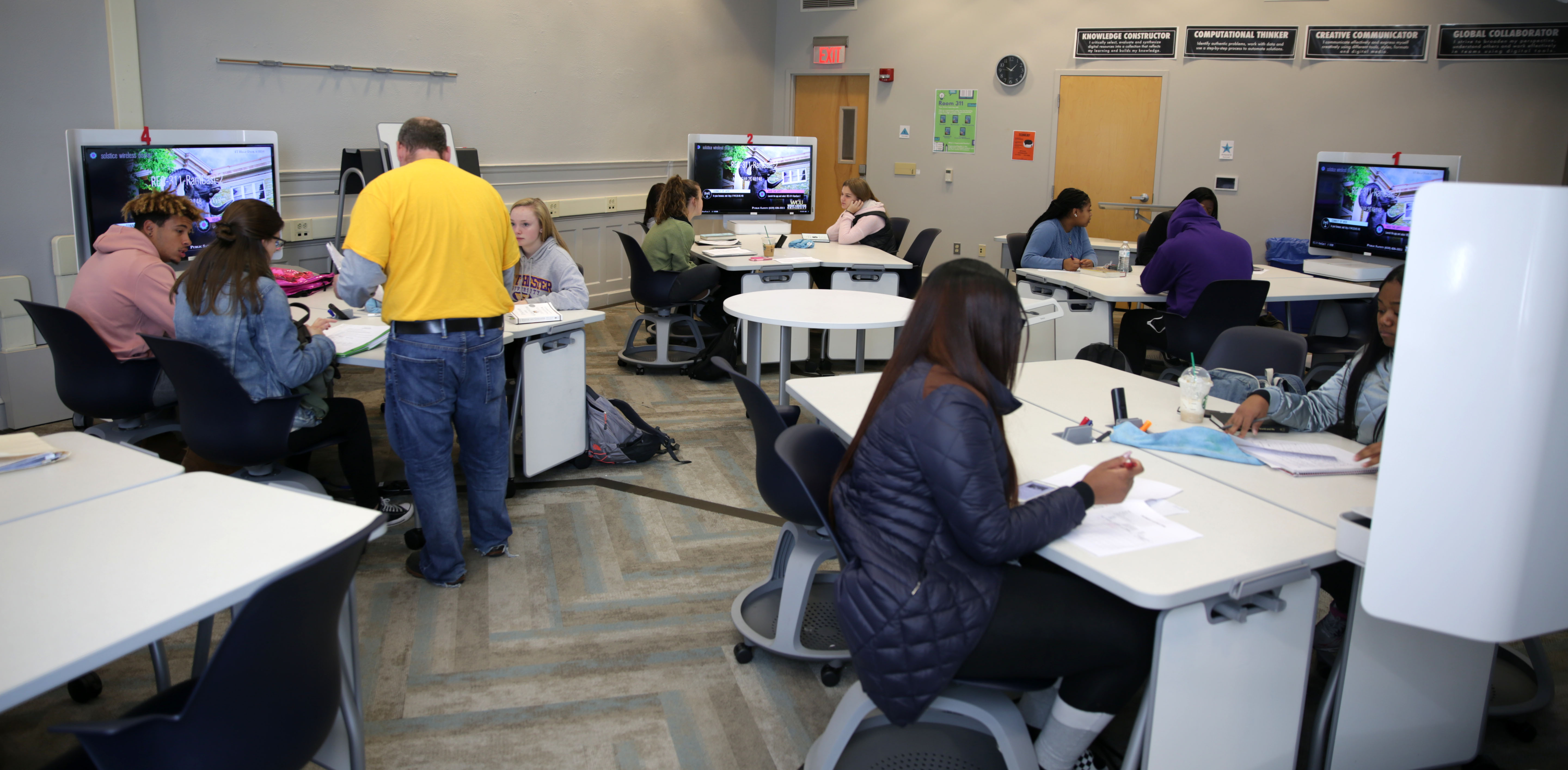 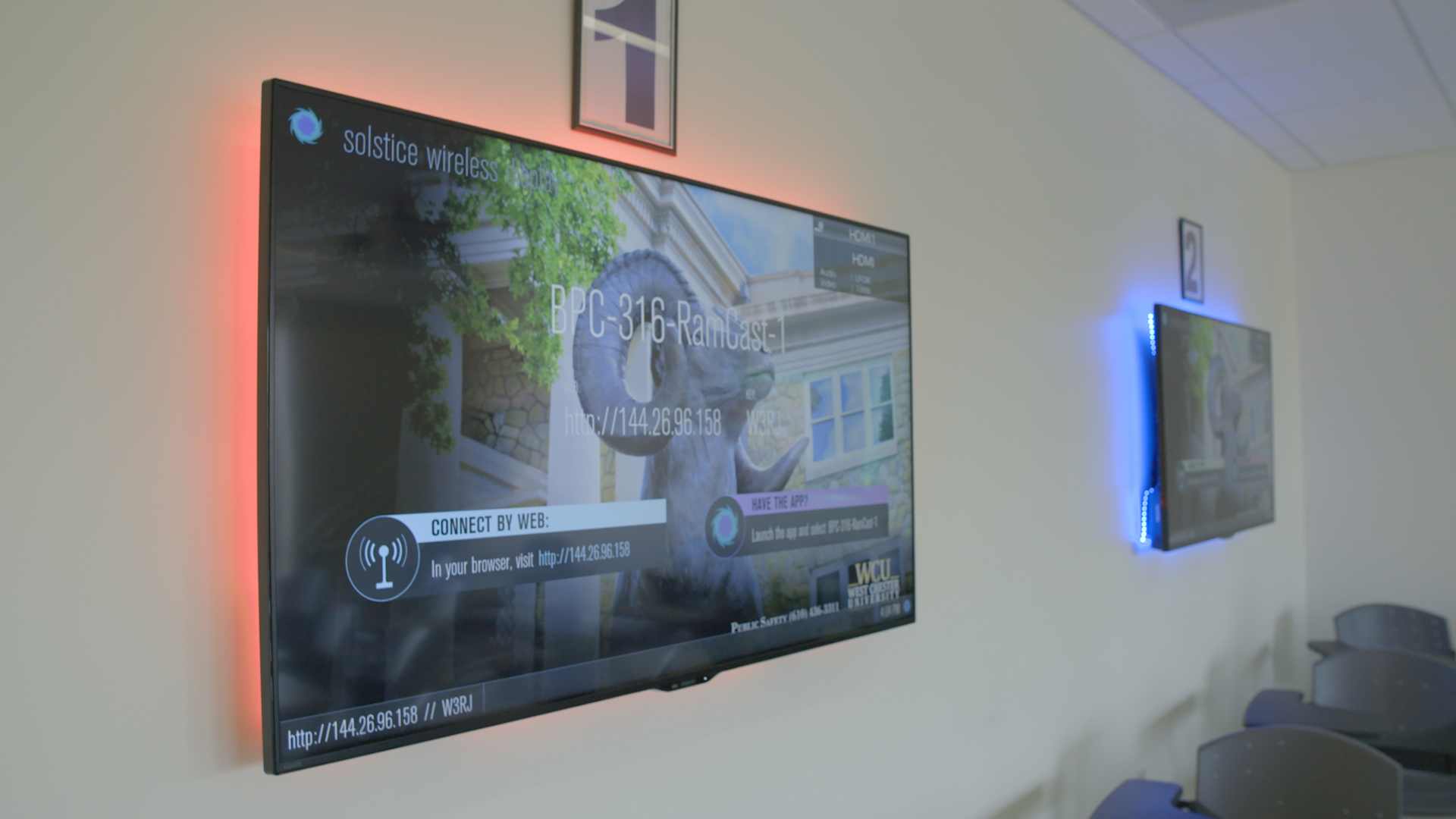 [Speaker Notes: Summary: What Really Worked About Our Processes
Mission-driven; supported strategic plan that found funding both internally and externally (and a plan for sustained funding)

Designating a “facilitator” for the process (e.g. Active Learning Space Coordinator) to keep stakeholders on track/involved/goal-directed, and feeling involved in all phases of the process
Identify, use, and recruit “leading edge” faculty to promote institutional buy-in

Mindset: This is an iterative, constantly evolving, ‘always room to improve’ process that is risk free for faculty

Assess everything and get your story out there.

Mindset: This is an iterative, constantly evolving, ‘always room to improve’ process that is risk free for faculty]
The Design Phase -Lessons Learned
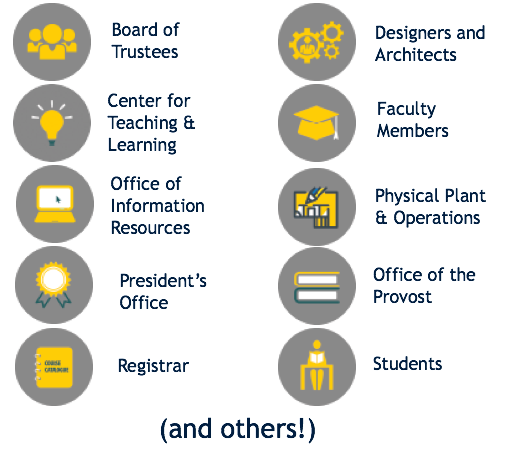 Identify Funds to Support the Project
Build Coalition with Relevant Stakeholders
Consider Pedagogies and the Mindful Space/Tech to Optimize Them
The Implementation Phase–Lessons Learned
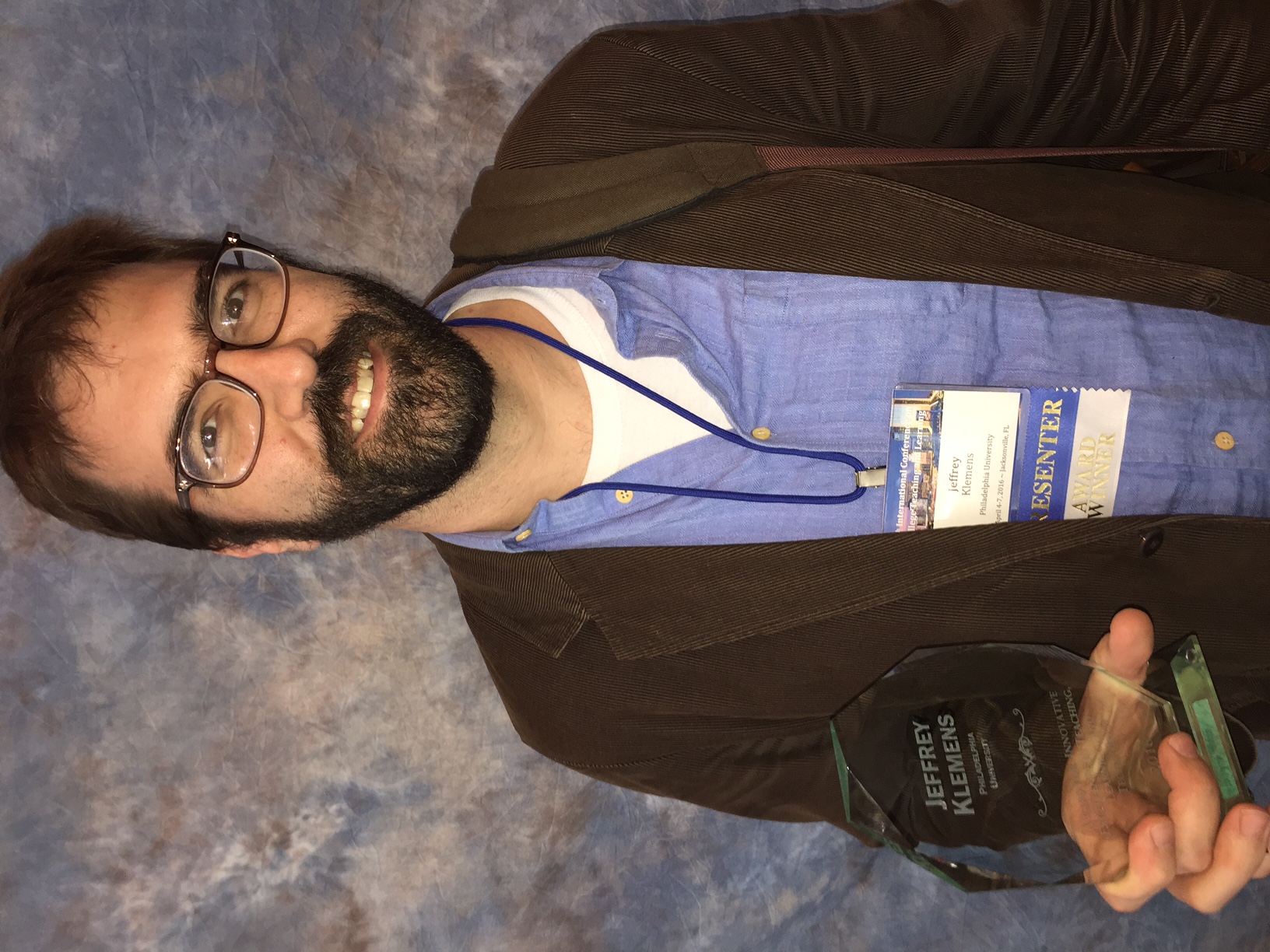 Identify Faculty Champions
Design and Provide  a Framework for Faculty Support
Capitalize on Stakeholder Collaboration
The Use/Assessment Phase – Lessons Learned
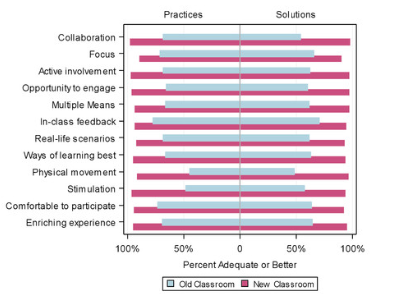 Create a Risk-Free Environment
Tout Your Successes
Identify Your Own Path 
Create Conditions for Success and Personalize User Experience
Assess Everything!
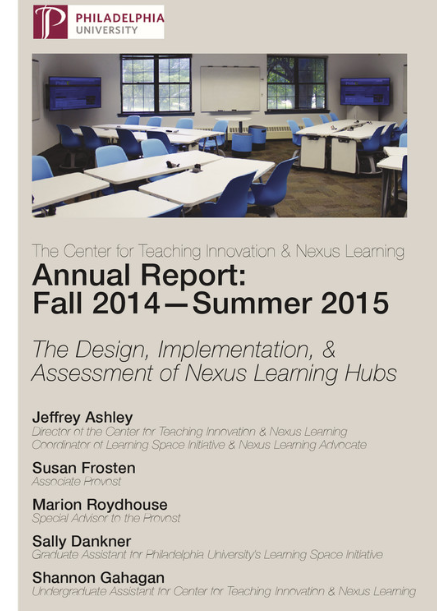 The Iteration Phase – Lessons Learned
1. Promote Change2. Secure Further Funding Sources3. Tout Your Success4. Continue to Prototype5. Scale Up – Scale Out
When you return to your institution, what will you take with you from this session?----Participant Exercise----
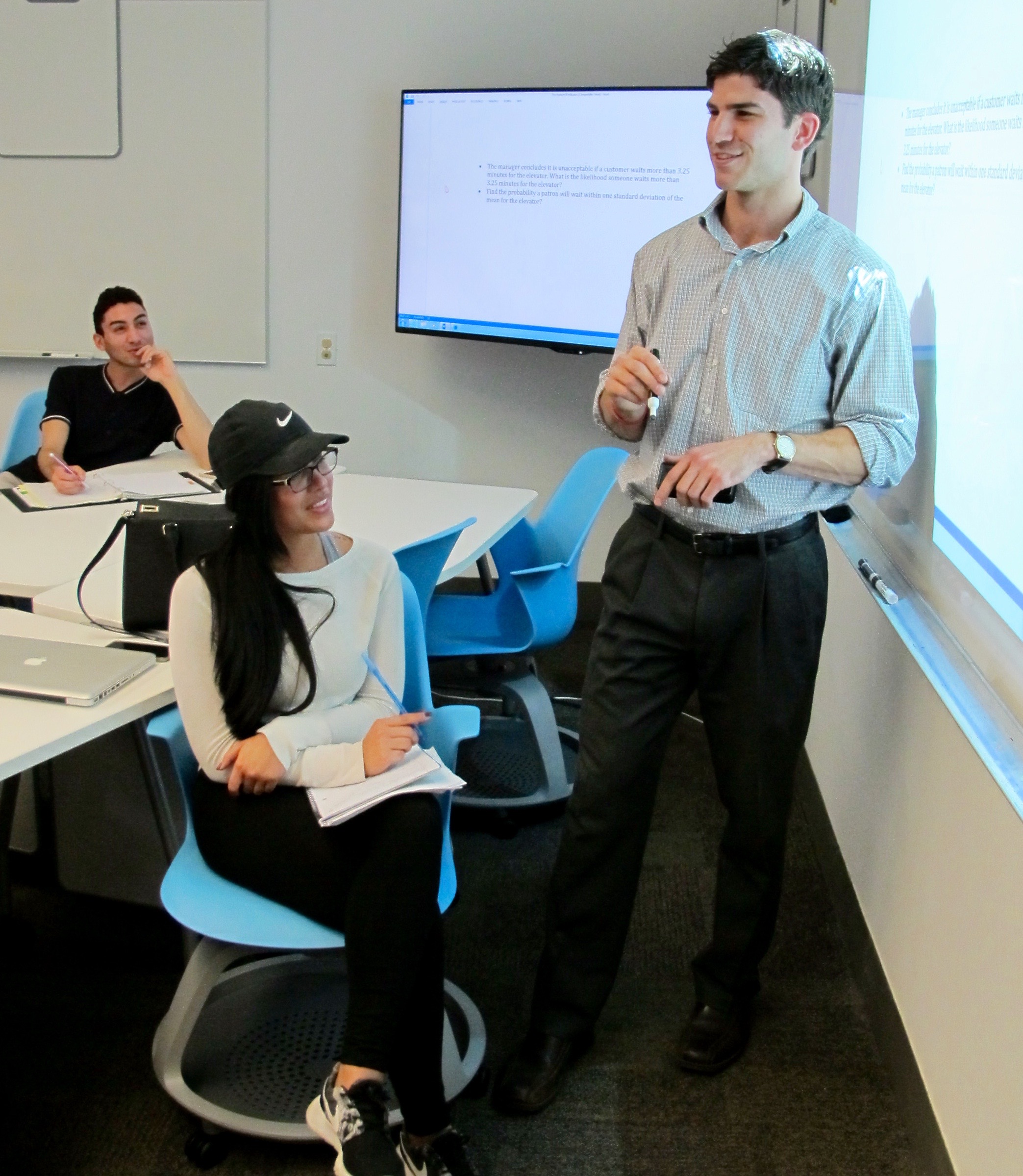 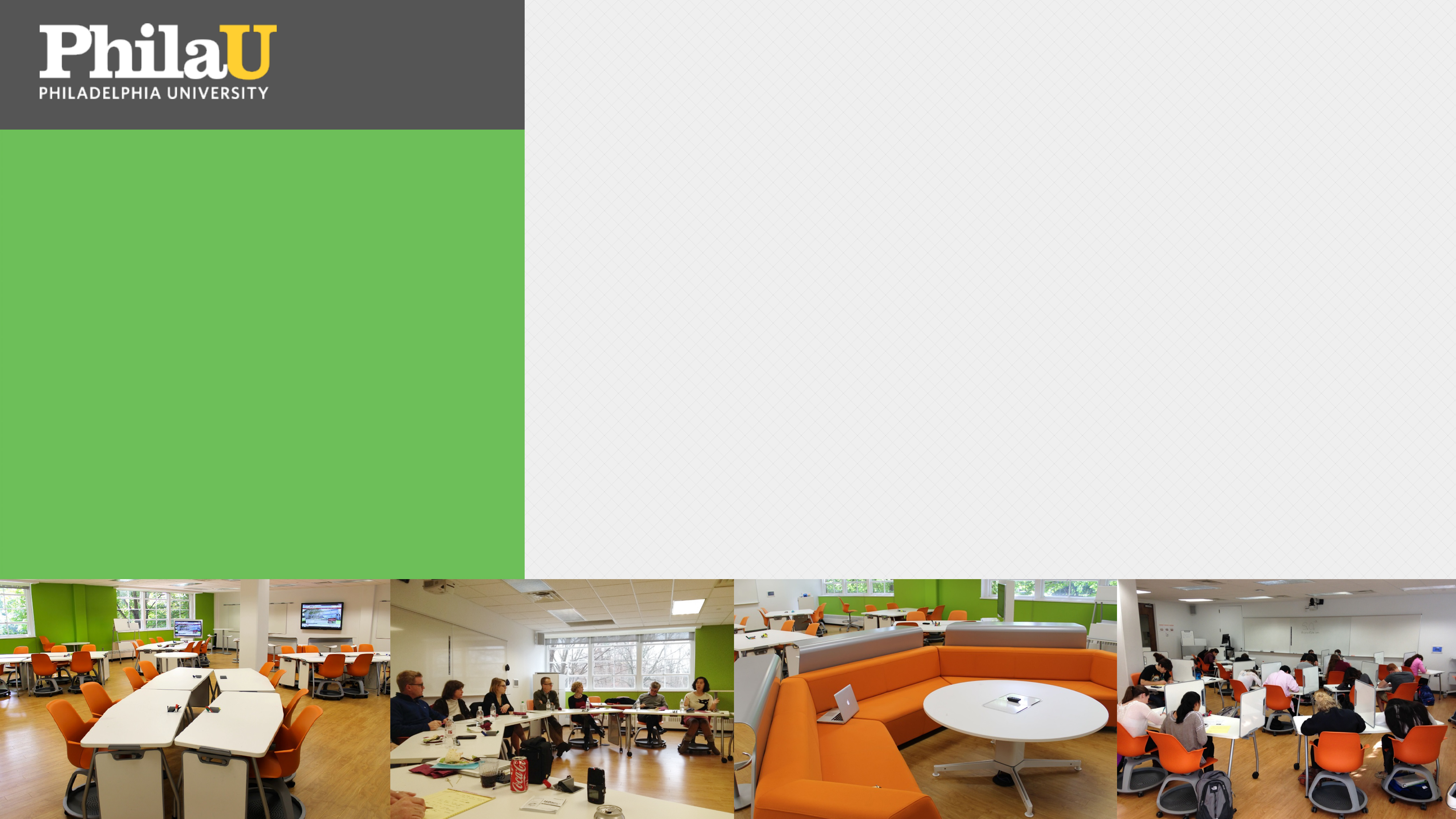 Jeff Ashley, Director of the Center for 
Teaching Innovation and Nexus Learning, Jefferson  E-Mail: AshleyJ@PhilaU.edu

JT Singh, Deputy CIO, West Chester University
E-Mail: Jsingh@wcupa.edu
Thank YouContact Us!